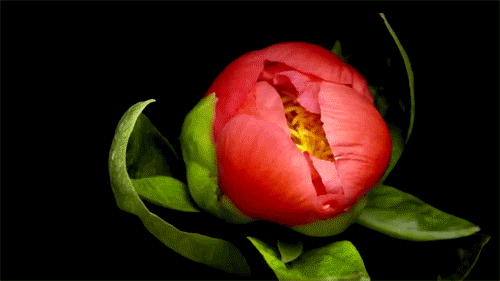 স্বাগতম
11/29/2015
1
পরিচিতি
শ্রেণিঃ নবম
বিষয়ঃ গণিত
অধ্যায়ঃ ১6
অনুশীলনীঃ১৬.২
সময়ঃ ৫০মি.
তারিখঃ ২৯/১১/১৫খ্রিষ্টাব্দ
মোঃআব্দুর রাজ্জাক
সহকারি শিক্ষক (গণিত)
মহিমাগঞ্জ বালিকা উচ্চ বিদ্যালয়
গোবিন্দগঞ্জ,গাইবান্ধা।
Email.razzaktqi2323@gmail.com
11/29/2015
2
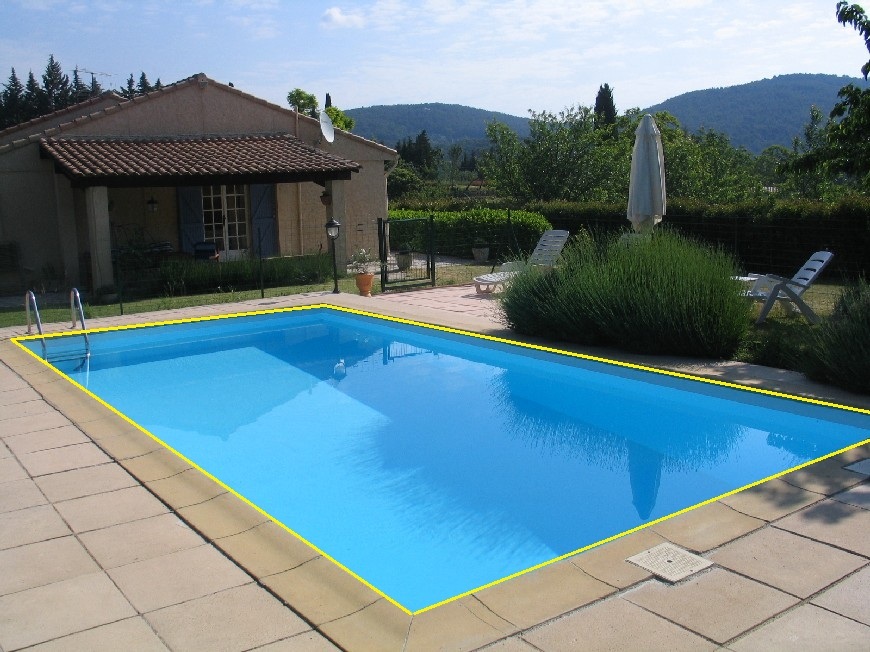 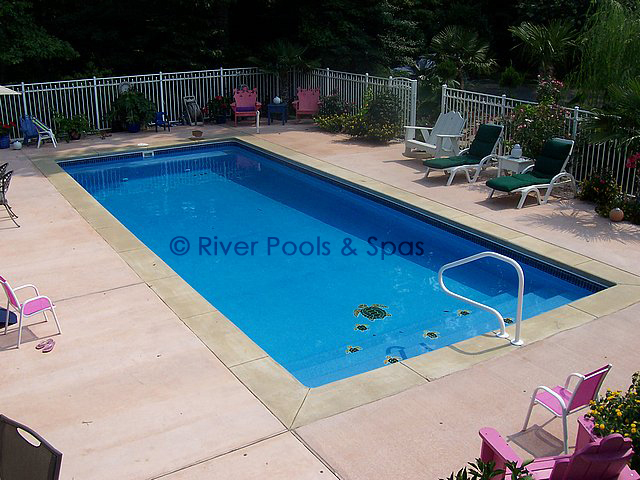 11/29/2015
3
আয়ত
11/29/2015
4
শিখণফল
এ পাঠ শেষে শিক্ষার্থীরা…
আয়তের ক্ষেত্রফল,পরিসীমাএবংকর্ণের দৈর্ঘ্য নির্ণয়ের সূত্র বলতে পারবে।
আয়তের ক্ষেত্রফল নির্ণয় করতে পারবে।		
আয়তের পরিসীমা নির্ণয় করতে পারবে।
আয়তের কর্ণের দৈর্ঘ্য নির্ণয় করতে পারবে।
11/29/2015
5
অতিভূজ
প্রস্থ
দৈর্ঘ্য
11/29/2015
6
(দৈর্ঘ্য    প্রস্থ)
বর্গএকক
(দৈর্ঘ্য     প্রস্থ )বর্গএকক
(দৈর্ঘ্য   প্রস্থ) +
দৈর্ঘ্য     প্রস্থ বর্গএকক
দৈর্ঘ্য     প্রস্থ
11/29/2015
7
দৈর্ঘ্য
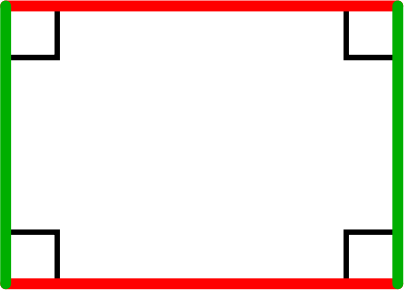 প্রস্থ
প্রস্থ
=(দৈর্ঘ্য+প্রস্থ+দৈর্ঘ্য+প্রস্থ) একক
=2(দৈর্ঘ্য+প্রস্থ) একক
দৈর্ঘ্য
11/29/2015
8
দৈর্ঘ্য
কর্ণ
প্রস্থ
প্রস্থ
দৈর্ঘ্য
আয়তের কর্ণ
দৈর্ঘ্য         প্রস্থ      একক
11/29/2015
9
60 মিটার
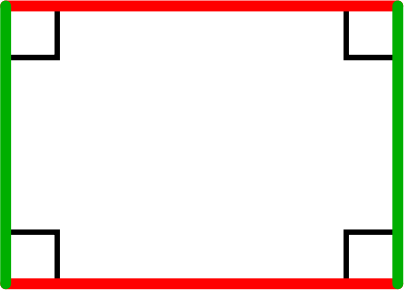 40 মিটার
40 মিটার
60 মিটার
আয়তের ক্ষেত্রফল  = দৈর্ঘ্য  প্রস্থ বর্গএকক
		     = 60 40 বর্গমিটার
		       = 2400 বর্গমিটার
11/29/2015
10
60 মিটার
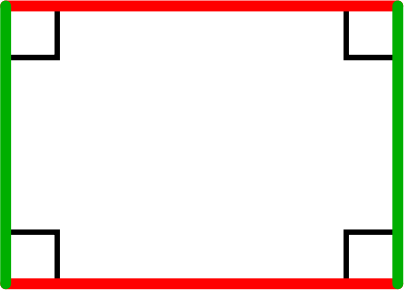 40 মিটার
40 মিটার
60 মিটার
আয়তের পরিসীমা  = (দৈর্ঘ্য +প্রস্থ) একক
		      = 2(60 +40)  মিটার
		       = 2  100  মিটার
		       =  200 মিটার
11/29/2015
11
60 মিটার
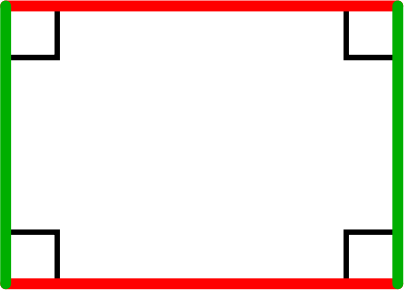 40 মিটার
40 মিটার
60 মিটার
আয়তের কর্ণ
মিটার
মিটার
মিটার
মিটার
11/29/2015
মিটার
12
দলীয় কাজ
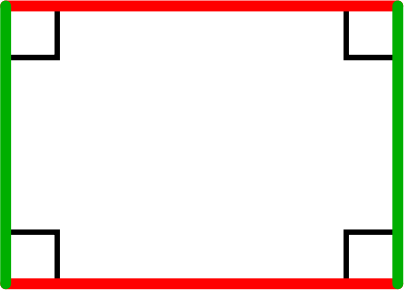 ‘ক’দলঃ
 ক্ষেত্রটির বাহিরের চারপাশে 3 মি.চওড়া রাস্তা থাকলে রাস্তার ক্ষেত্রফল নির্ণয় কর।
‘খ’দলঃ
       ক্ষেত্রটির ভিতরের চারপাশে 3 মি.চওড়া রাস্তা থাকলে রাস্তার ক্ষেত্রফল নির্ণয় কর।
11/29/2015
13
মুল্যায়ন
1.আয়তের ক্ষেত্রফল 432বর্গ মি.এবং দৈর্ঘ্য 24 মি.হলে প্রস্থ  কত?
2.আয়তের কর্ণের দৈর্ঘ্য 5 মি. এবং প্রস্থ 3 মি.হলে দৈর্ঘ্য কত?
11/29/2015
14
বাড়ির কাজ
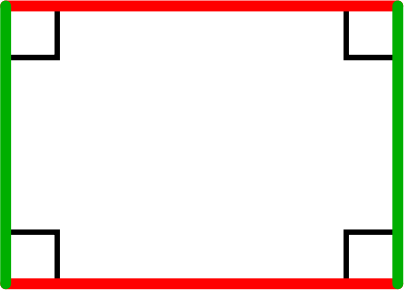 চিত্রের ক্ষেত্রটির ঠিক মাঝে দৈর্ঘ্য ও প্রস্থ  বরাবর আড়াআড়িভাবে 2মি.চওড়া রাস্তা থাকলে রাস্তার ক্ষেত্রফল নির্ণয়।
11/29/2015
15
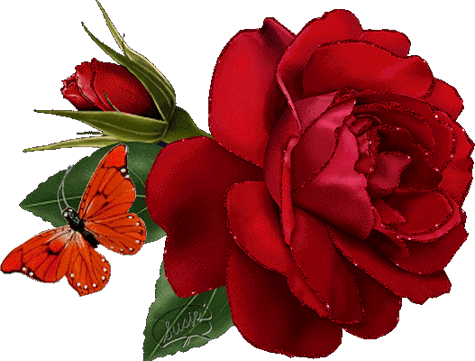 সবাইকে ধন্যবাদ
11/29/2015
16